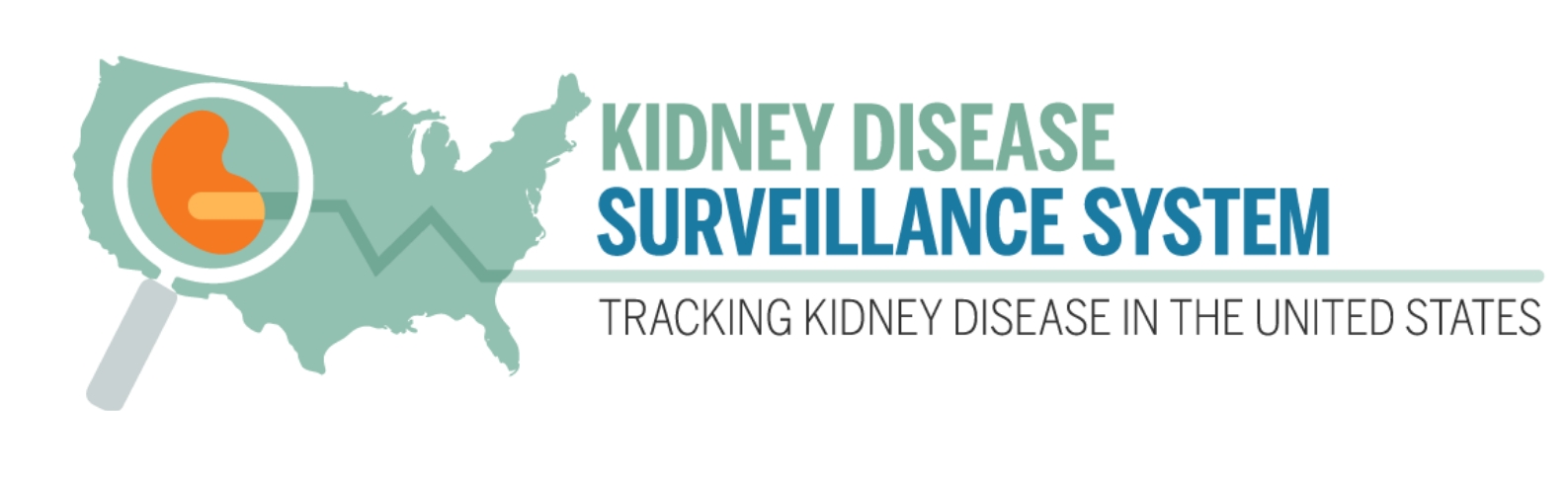 Prevalence of CKD Stages among U.S. Adults, 2003–March 2020, by Age Categories
In 2003–March 2020 combined NHANES, the prevalence of CKD was 6.2% among U.S. adults aged 18–39 years, representing mostly stage 1 CKD. For age group 40–59 years, 9.5% had CKD, with half of the prevalent cases being stage 1 CKD. The higher prevalence of CKD in older ages consisted mostly of more advanced stages of CKD.

Data Source: NHANES
https://nccd.cdc.gov/CKD/detail.aspx?Qnum=Q801
Prevalence of CKD Stages among U.S. Adults, 2003–March 2020, by Age Categories